Compensation Service
August 2018
Notification Letters Albuquerque Site Visit
Lesson Objectives
Upon completion of this lesson, and given all available resources to include the live manual, the student will be able to:
identify notification letter requirements
identify special requirements for notification letters for rating and non-rating decisions
identify the different requirements for ADL and PCGL letters
understand the impact of an erroneous notification and our failure to notify the Veteran
2
2
2
References
38 CFR 3.103, Procedural due process and appellate rights
 
M21-1, Part III, Subpart v, 2.B, Decision Notices
3
3
3
Requirements for Notification Letters
A decision notification letter must contain:
the decision VA made
the reason(s) for the decision
a summary of the evidence considered
the claimant’s appellate rights, and his/her right to: 
procedural due process
a hearing, and
representation
4
4
4
Requirements for Notification Letters
If VA grants entitlement to a benefit, the notification letter must also contain:
the monthly rate of payment
the effective dates of entitlement and payment
the amount of any benefits VA is withholding and the reason for the withholding
information about any additional benefits to which the claimant may be entitled.
5
5
5
Additional Benefits and Entitlements
If we grant service-connection or an increased disability evaluation, we must notify the Veteran of any additional benefits to which he/she may be entitled (see handout for more information).

We do not need to notify Veterans of additional benefits to which they may be entitled if we only denied entitlement or confirmed and continued a previous decision.
6
6
Scenario 1
A rating has established service-connection for tinnitus at a 10% evaluation and bilateral hearing loss at a 0% evaluation. What additional benefits and entitlements should the notification letter discuss?
7
7
Scenario 1
The notification letter should discuss:
Medical Care
Vocational Rehabilitation Benefits
8
8
Notification of Non-Rating Decisions
When notifying the Veteran of a decision made administratively, the notification letter must include a list of all evidence considered by the VSR.
Generally, the grant of entitlement to a benefit administratively does not trigger the regulatory requirement to include information on additional benefits to which the Veteran may be entitled.
Example: We establish entitlement to a dependent.
9
9
Listing Evidence
The notification letter must identify individual pieces of evidence used in making the decision instead of making a general reference to them (i.e., a review of the claims folder)
Use descriptors, such as the following, when listing the evidence in the notification letter:
the full name of the form
the document type (i.e., divorce decree, marriage certificate, etc.)
the date of receipt

NOTE: If a notice of proposed adverse action was previously sent, the final notification letter does not need to relist the evidence listed in that notice.
10
10
Scenario 2
You are processing a completed rating decision. While reviewing the file, you discover a VA Form 21-674, requesting that VA continue to pay for the Veteran’s child. Although the child recently turned 18, they will continue to attend high school until graduation. After reviewing the VA Form 21-674, you discover that the graduation date was not provided. You call the Veteran and obtain the graduation date. What evidence must you manually add to the notification letter.
11
11
Scenario 2
The following evidence should be manually added to the notification letter:
VA Form 21-674, Request for Approval of School Attendance, received on [date]
VA Form 27-0820, Report of Contact with the Veteran on [date]
12
12
Multiple Decisions, One Letter
The VSR should only use one notification letter even if VA has made a decision on multiple issues.

Example:  An EP 020 and 130 are pending. The RVSR granted service connection for bilateral hearing loss and denied service connection for posttraumatic stress disorder. After reviewing the file, the VSR has determined that she can add a spouse to the Veteran’s award but cannot add the Veteran’s two children. One notification letter is sufficient to address all of the decisions made by the RVSR and VSR.
13
13
Visually Impaired Veteran
If the Veteran is diagnosed with a visual disability that is at least 70% or more disabling (S/C or non S/C):
The notification letter must be generated using 18-point font 
VA must make a minimum of three attempts to contact the Veteran by telephone to explain the substance of the notification letter

NOTE: The VSR may not use an Redesigned Automated Decision Letter (RADL) when notifying a visually impaired Veteran.
14
14
Using RADL
To draft an RADL, an award must first be generated. This is true even in those situations that do not generally require generation of an award.
The RADL will pull certain information from the rating decision into the notification letter:
the decision VA made
Unlike ADL, the RADL includes a copy of the rating narrative.
If the RADL does not contain the required elements, the VSR should:
attempt to fix the ADL using free text, or
draft a PGCL letter containing the required elements
15
15
Scenario 3
After generating the RADL, you review the notification letter.  You notice that the letter does not discuss all of the issues decided on the rating. What action should you take?
16
16
Scenario 3
You should return the rating to the RVSR using the deferral function in VBMS. If the rating does not transfer to the RADL, the RVSR has entered something into VBMS-R incorrectly. If time is an issue, the VSR could use PCGL to generate a letter.
17
17
Using PCGL
When using PCGL, the notification letter will just provide a short summary of the decision made and not list the evidence used.
The VSR should print a copy of the Rating Narrative and attach it to the notification letter. The Rating Narrative provides:
the decision VA made
the reason(s) for the decision
a summary of the evidence used to make the decision

NOTE: DO NOT attach a copy of the Rating Codesheet to the notification letter.
18
18
Scenario 4
After reviewing the rating decision and the systems, you discover that you must create the notification letter in PCGL. After creating the letter in PCGL, you notice some historical decisions have made their way into the letter. What action should you take and why?
19
19
Scenario 4
Historical decisions must be removed from the PCGL letter. If VA provides notification regarding historical decisions with appeal rights included in the same letter, we have effectively notified the Veteran that the appeal period for these historical decisions has restarted.  The appeal period has not technically restarted, but we have potentially confused the Veteran. This action may result in the erroneous submission of a notice of disagreement. An appeal VSR would then have to take time away from other appeals to notify the Veteran our mistake.
20
20
Free Text
Free text should only be used when absolutely necessary.
Be sure to check the Rating Codesheet and Deferral tab in VBMS for special instruction from the RVSR.
When using free text, make sure to reread your free text one time before finalizing the letter.
21
21
Scenario 5
A rating has granted an increase for the Veteran’s service-connected right knee condition. After a review of the file, you notice that the Veteran submitted a VA Form 21-686c, mentioning her husband, David, with her VA Form 21-526EZ. David is already on the award.  What text would you include in the notification letter?
22
22
Scenario 5
Text like the following should be included in the notification letter:

On [date], we received a VA Form 21-686c listing your husband, David, as a dependent. David was added to your award on [date]. No further action will be taken. If you would like to add or remove a dependent in the future, please submit a new VA Form 21-686c.
23
23
Notification Letter Tips
When possible, customize the notification letter to fit the unique aspects of the Veteran’s claim
Spell out all dates (i.e., November 13, 2017)
Do not use VA jargon or acronyms
Group similar information together in the notification letter
Always use correct spelling, grammar, and punctuation
Be clear, concise, and correct
Use a compassionate and customer-friendly tone
Write for the reader, not yourself
24
24
Erroneous Notifications
If the notification letter is erroneous, the claim is not considered finalized.
The appeal period has not started.
Example: The rating decision denies service connection for lower back strain. The notification letter informs the Veteran that VA granted service connection for the lower back strain and assigned a 30% disability evaluation. The award is correct.
The error must be substantive.
Since the rating decision/award are correct, due process is not required before sending a corrected notification letter.
25
25
Failure to Notify
If VA fails to notify the Veteran of a decision, the effect is the same as if we sent erroneous notification.
The claim is not finalized and the appeal period has not started.
A notification letter sent to the incorrect address is considered a failure to notify.*

*An address is only considered incorrect if VA receives returned undeliverable mail. If VA has made an honest and complete attempt to identify a current address and is unable to locate the Veteran, the whereabouts-unknown process should commence.
26
26
Questions
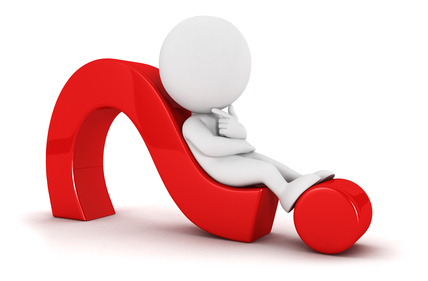 27